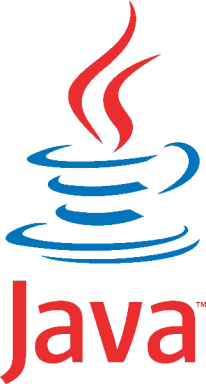 OO
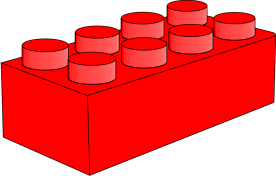 Lecture 16
I can’t hear you through the static
Coming up
Static
Types of methods
Instance
Static
Example
Calling Static methods
Why Static
Final
Static
Have you heard the Java keyword “static” before?

When?
Where?
Buzz Groups
Coming up
Static
Types of methods
Instance
Static
Example
Calling Static methods
Why Static
Final
OO
Instance or Static
There are two types of methods:

Instance
Instance methods are in an object and use the instance variables of that object.
OO
Static
Static
Static methods don’t use instance variables of the class they are defined in.
They tend to take all their data through arguments and return values based on that data
Coming up
Static
Types of methods
Instance
Static
Example
Calling Static methods
Why Static
Final
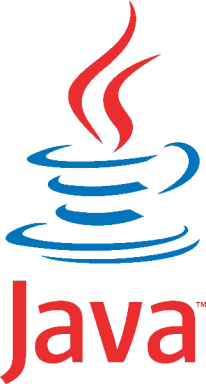 For Example
The Math class contains a method for rounding numbers
It does the same thing for any class that calls it
Math.round(35.6) will return 36
The returned answer does not depend on the internal state of the Math object

So why waste heap space making a Math object?
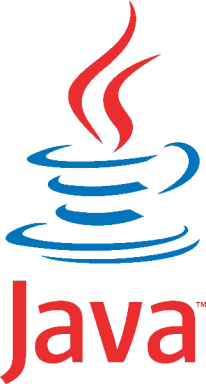 Static means no objects
It is not possible to make a Math object
(The constructor is marked private, you can’t call it with the “new” keyword)

Math is full of static methods

Think of static methods living on the blueprint (the class) rather than in an object
ToolBox
ToolBox is made up of Static methods

This is ToolBox’s getRandomNumber() method

	public static int getRandomNumber(int max) {
		Random rand = new Random();
		int number;
		number = rand.nextInt(max)+1;
		return number;
	}
Coming up
Static
Types of methods
Instance
Static
Example
Calling Static methods
Why Static
Final
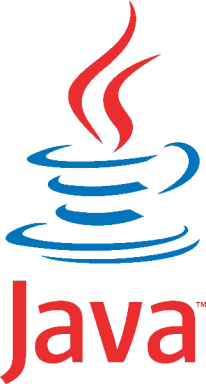 To call
To call a static method, you use the class name instead of the object name:

int number = ToolBox.getRandomNumber(10);
OO
Mixing
A class can contain static methods and instance methods
Coming up
Static
Types of methods
Instance
Static
Example
Calling Static methods
Why Static
Final
OO
Why Static?
Static is useful when you want to make something like a utilities class:
Like Math, with rounding, flooring, trig functions etc 
ToolBox, useful methods to support students
Arrays and Collections use static methods

There is no need for an object
OO
Static variables
You can use static for variables too

If you want all your objects to share a common number
Like the age of a litter of puppies

Mark the age of the puppies as static and they will all refer to that same age.
Coming up
Static
Types of methods
Instance
Static
Example
Calling Static methods
Why Static
Final
OO
Final variables
Marking a variable final means you cannot change it when the program is running.

Marking a variable as static final is as close as Java gets to global variables
OO
Final isn’t just for variables
Final method
final means it can’t be overridden.

Final class
final means it can’t be extended
Summary
Static
Types of methods
Instance
Static
Example
Calling Static methods
Why Static
Final